Kje so note doma?
KVIZ 20 VPRAŠANJ
Klavdija Štrancar, 2017
Izberi vprašanje.
1
2
3
4
5
6
7
8
9
10
11
12
13
14
15
16
17
18
19
20
1. VPRAŠANJE
Kaj je durova lestvica?
IN ODGOVOR JE…
Zaporedje osmih tonov, od katerih je zadnji ponovitev prvega.
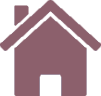 2. VPRAŠANJE
Kaj je ostinato?
IN ODGOVOR JE…
Melodični ali ritmični odmev, ki se ponavlja.
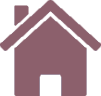 3. VPRAŠANJE
Kaj je melodija?
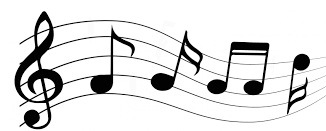 IN ODGOVOR JE…
Zaporedje tonov v različnih višinah in z različnimi trajanji.
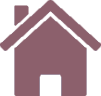 4. VPRAŠANJE
Kaj je punktirani ritem?
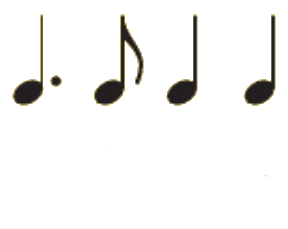 IN ODGOVOR JE…
Ritem, ki ima dodano piko na desni strani. Pika noto podaljša za pol dobe.
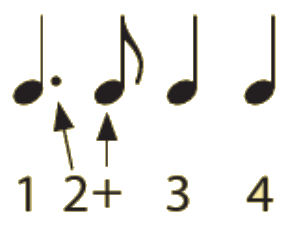 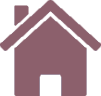 5. VPRAŠANJE
Kaj je partitura?
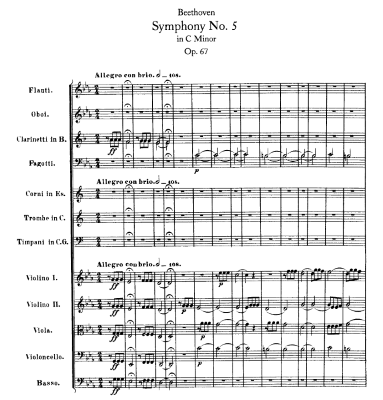 IN ODGOVOR JE…
Notni zapis večglasne skladbe, ki jo hkrati izvaja več instrumentalistov ali pevcev.
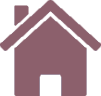 6. VPRAŠANJE
Kaj je ponavljaj in kaj nam pove?
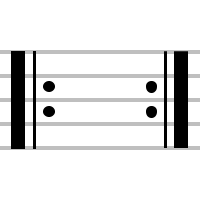 IN ODGOVOR JE…
Zadnja taktnica v notnem črtovju, ki jo od končaja ločita dve piki. Pove nam, od kje do kje moramo ponavljati skladbo.
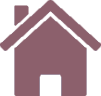 7. VPRAŠANJE
Kaj določa taktovski način?
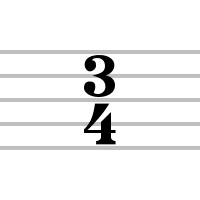 IN ODGOVOR JE…
Številka zgoraj nam pove, koliko dob je v taktu, številka spodaj pa, kakšna je vrednost note.
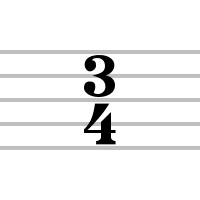 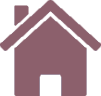 8. VPRAŠANJE
Kam v notnem črtovju zapisujemo note?
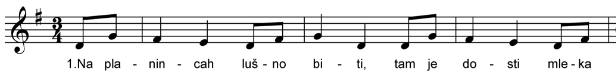 IN ODGOVOR JE…
V takte, ki jih ločimo s taktnicami. V določenem taktu je ustrezno število notnih vrednosti, kar določi taktovski način.
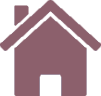 9. VPRAŠANJE
Kaj v glasbi pomeni crescendo?
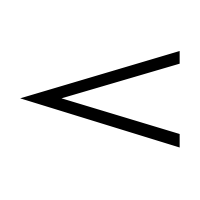 IN ODGOVOR JE…
Naraščajočo glasnost, ko glasba iz tihe prerašča v glasno.
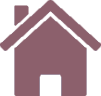 10. VPRAŠANJE
Poslušaj posnetek.
V kakšnem tempu je skladba? Kdo je izvajalec? Ali je skladba inštrumentalna ali vokalna?
IN ODGOVOR JE…
Skladba je v počasnem tempu, inštrumentalna, izvaja jo simfonični orkester.
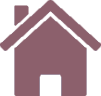 11.  VPRAŠANJE
Kaj je takt in kaj je v njem?
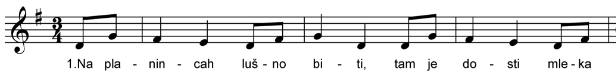 IN ODGOVOR JE…
Prostor med dvema taktnicama. V določenem taktu je ustrezno število notnih vrednosti, kar določi taktovski način.
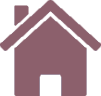 12. VPRAŠANJE
Poimenuj note.
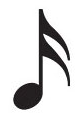 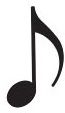 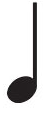 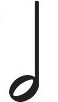 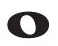 IN ODGOVOR JE…
ČETRTINKA                       OSMINKA
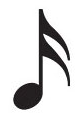 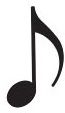 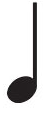 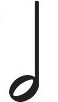 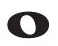 ŠESTNAJSTINKA                       CELINKA                         POLOVINKA
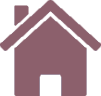 13. VPRAŠANJE
Kaj imenujemo znak na sliki in kam se zapisuje?
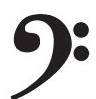 IN ODGOVOR JE…
Basovski ali F-ključ, zapisuje se na četrti črti, kjer je nota f.
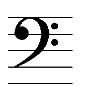 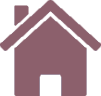 14. VPRAŠANJE
Kaj sestavlja notno črtovje?
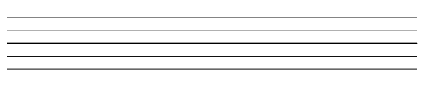 IN ODGOVOR JE…
5 črt, 4 praznine in pomožne črte.
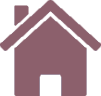 15. VPRAŠANJE
Kako imenujemo spodnji znak in kam se zapisuje?
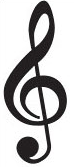 IN ODGOVOR JE…
Violinski ali G-ključ.
Zapisuje se na drugi notni črti, kjer je nota g.
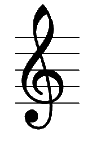 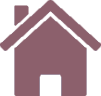 16. VPRAŠANJE
Poslušaj naslednji posnetek. 
Ali je tempo enakomeren? Katere inštrumente slišimo? Ali je skladba inštrumentalna ali vokalna?
IN ODGOVOR JE…
Skladba je inštrumentalna, nima enakomernega tempa, slišimo klavir.
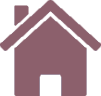 17.VPRAŠANJE
Kaj je končaj? Nariši in opiši ga.
IN ODGOVOR JE…
Končaj je zadnja taktnica v notnem črtovju, sestavljena je iz tanke in debele črte.
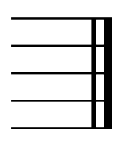 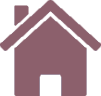 18. VPRAŠANJE
Zraven note napiši odgovarjajočo pavzo in povej, koliko dob traja.
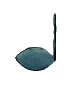 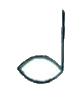 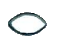 IN ODGOVOR JE…
polovinska pavza 2 dobi 
četrtinska pavza 1 dobo,
celinska pavza 4 dobe
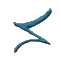 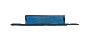 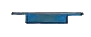 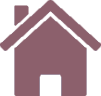 19. VPRAŠANJE
Kako imenujemo spodnje znake? Poimenuj jih.
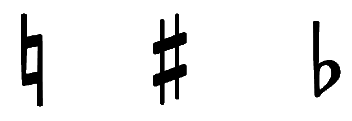 IN ODGOVOR JE…
Predznaki:


                razvezaj  višaj     nižaj
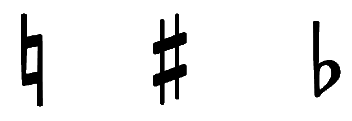 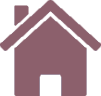 20. VPRAŠANJE
Poimenuj dele note.
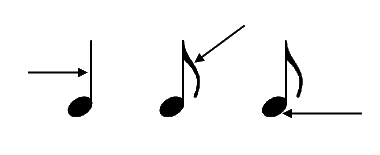 IN ODGOVOR JE…
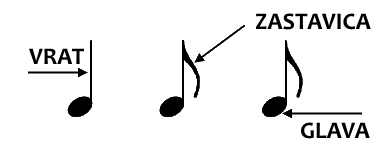 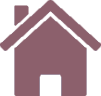 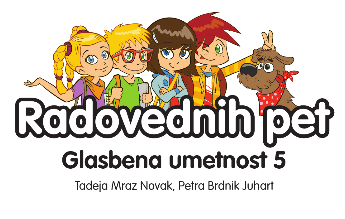 Kviz je narejen po učbeniku za glasbeno umetnost v 5. razredu.